Rassenkennis Niveau 2
Cavia, gerbil, ratten, hamster, chinchilla
Campbelli dwerghamster
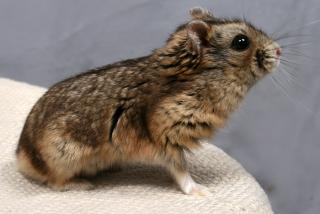 Cavia borstelhaar
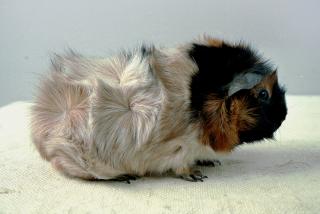 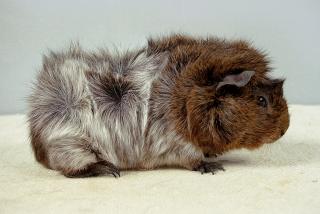 Cavia Engels gekruind, Cavia Amerikaans gekruind
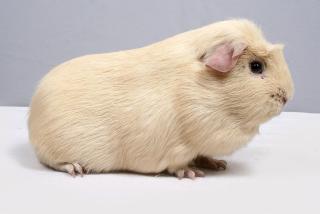 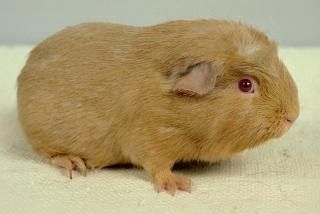 Cavia gladhaar
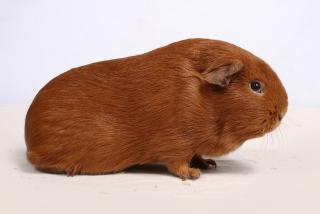 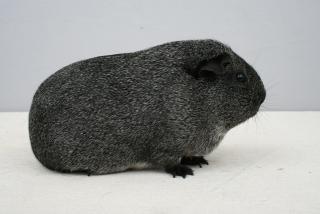 Cavia, peruvian(langhaar)
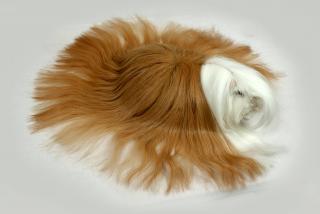 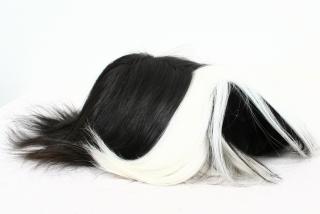 Cavia, Rex bont
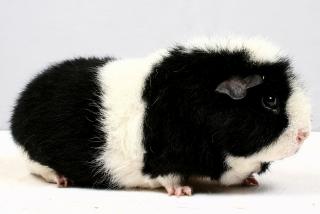 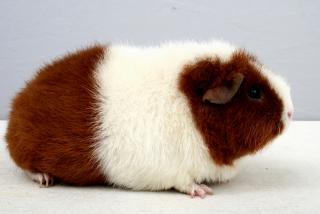 Cavia, satijn
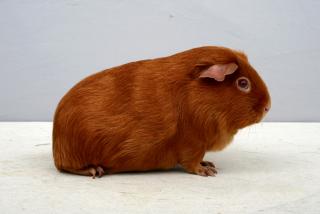 Cavia, Sheltie
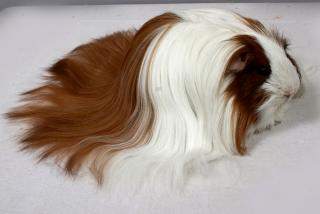 Cavia, Tessel
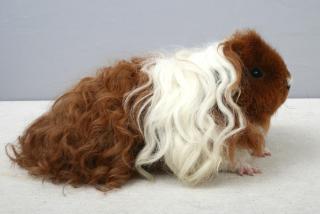 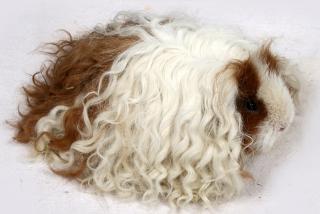 Chinchilla
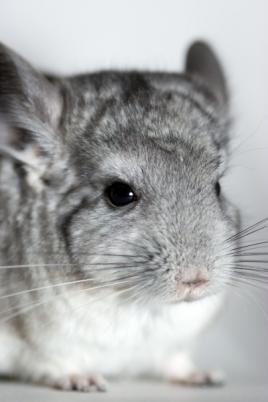 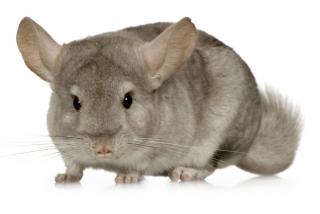 Chinese dwerghamster
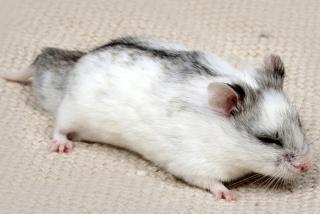 Degoe, wildkleur
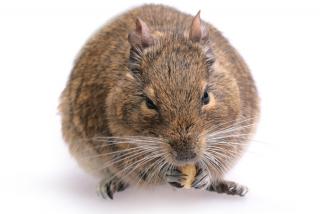 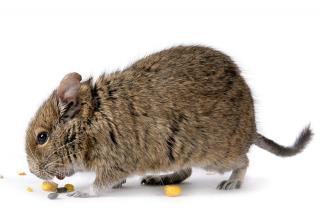 Dikstaartgerbil
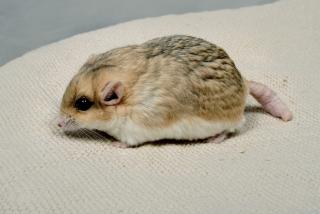 Kleurmuis
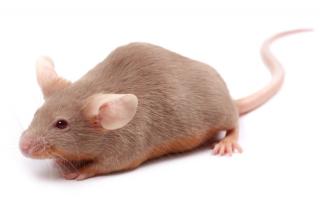 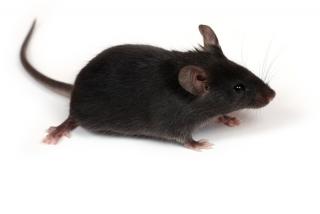 Mongoolse gerbil
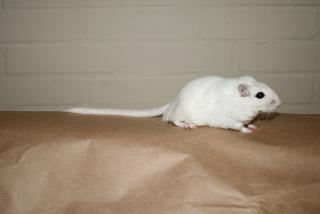 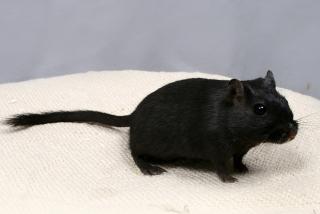 Roborowski dwerghamster
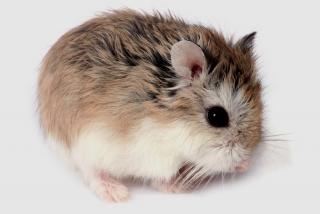 Russische dwerghamster
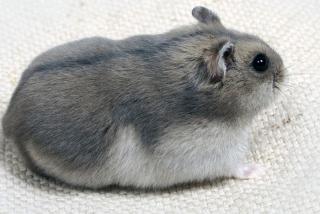 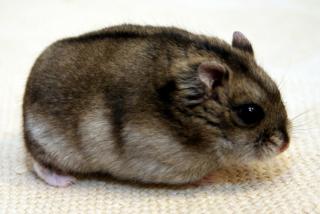 Shawi gerbil
Syrische hamster
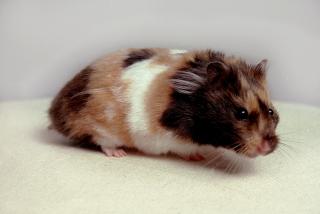 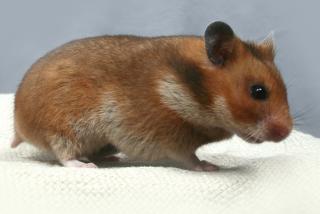 Tamme rat
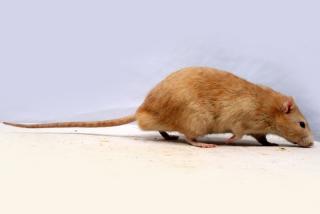 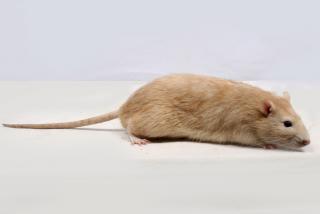